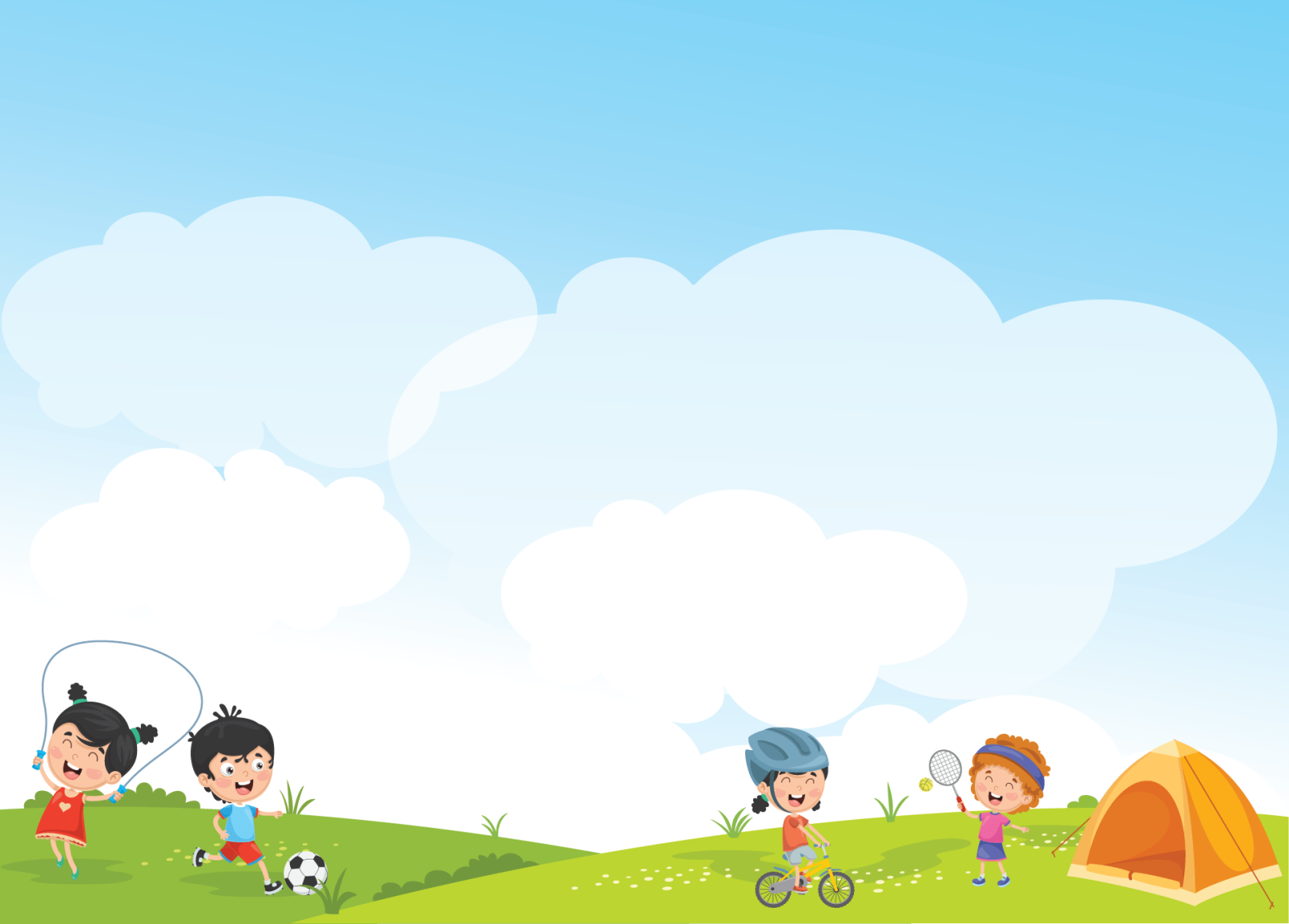 PHÒNG GIÁO DỤC VÀ ĐÀO TẠO VĂN BÀN
TRƯỜNG TIỂU HỌC KHÁNH YÊN THƯỢNG
HỘI THI
GIÁO VIÊN TIỂU HỌC DẠY GIỎI CẤP HUYỆN
NĂM HỌC 2024 - 2025
Trường Tiểu học Khánh Yên Thượng
Môn: Tiếng Việt
Lớp: 1A
Giáo viên dạy: Lục Thị Hương
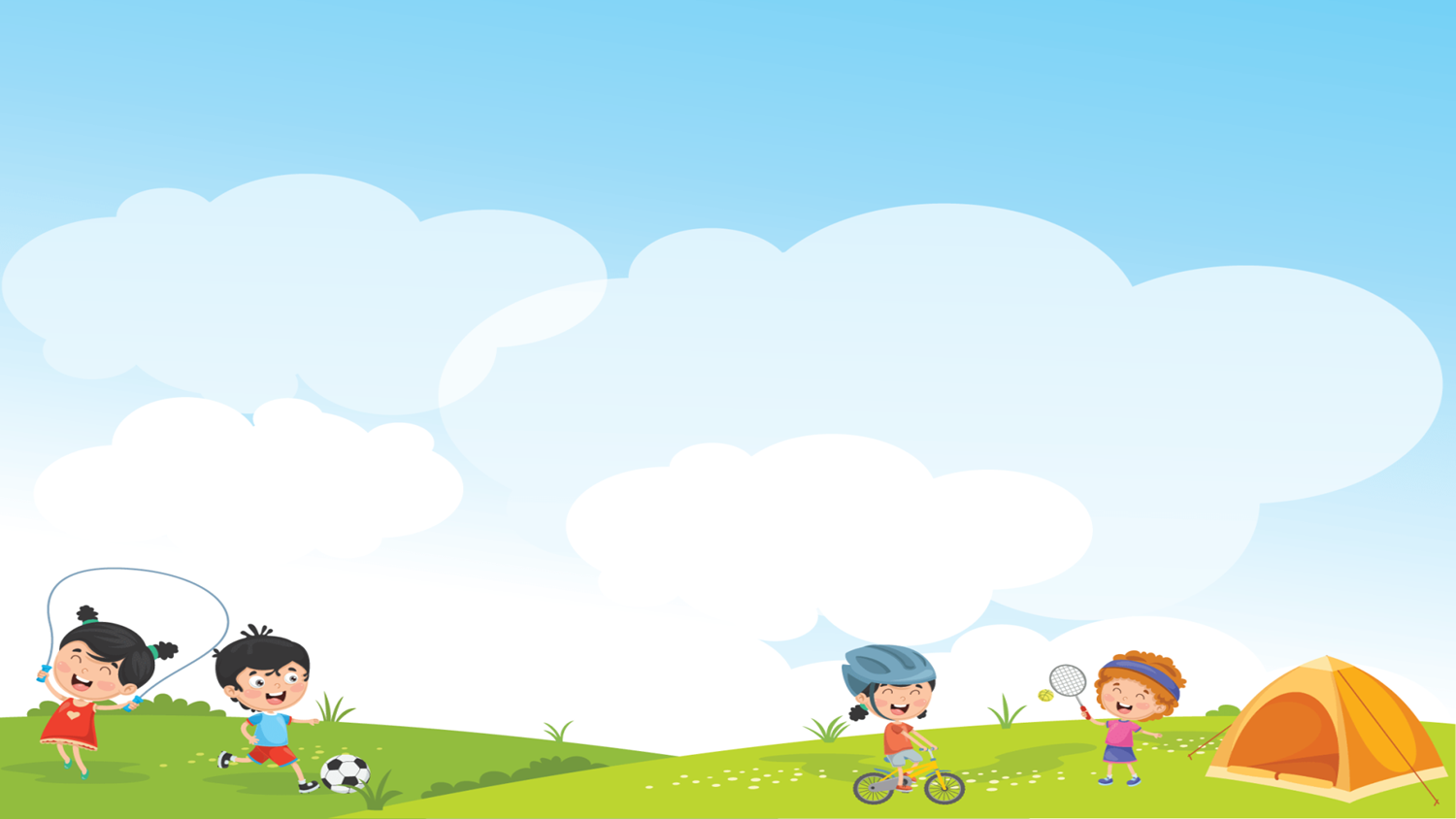 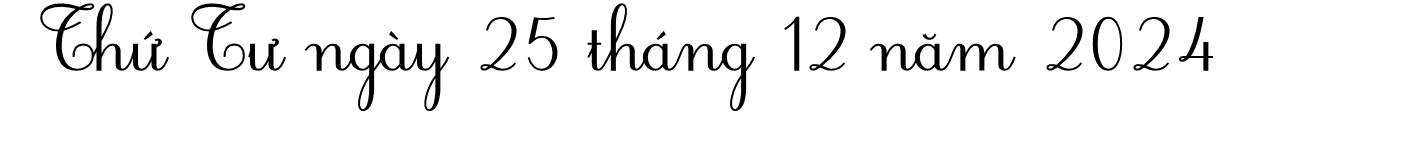 TΗĞng VΗİΙ
HOẠT ĐỘNG MỞ ĐẦU
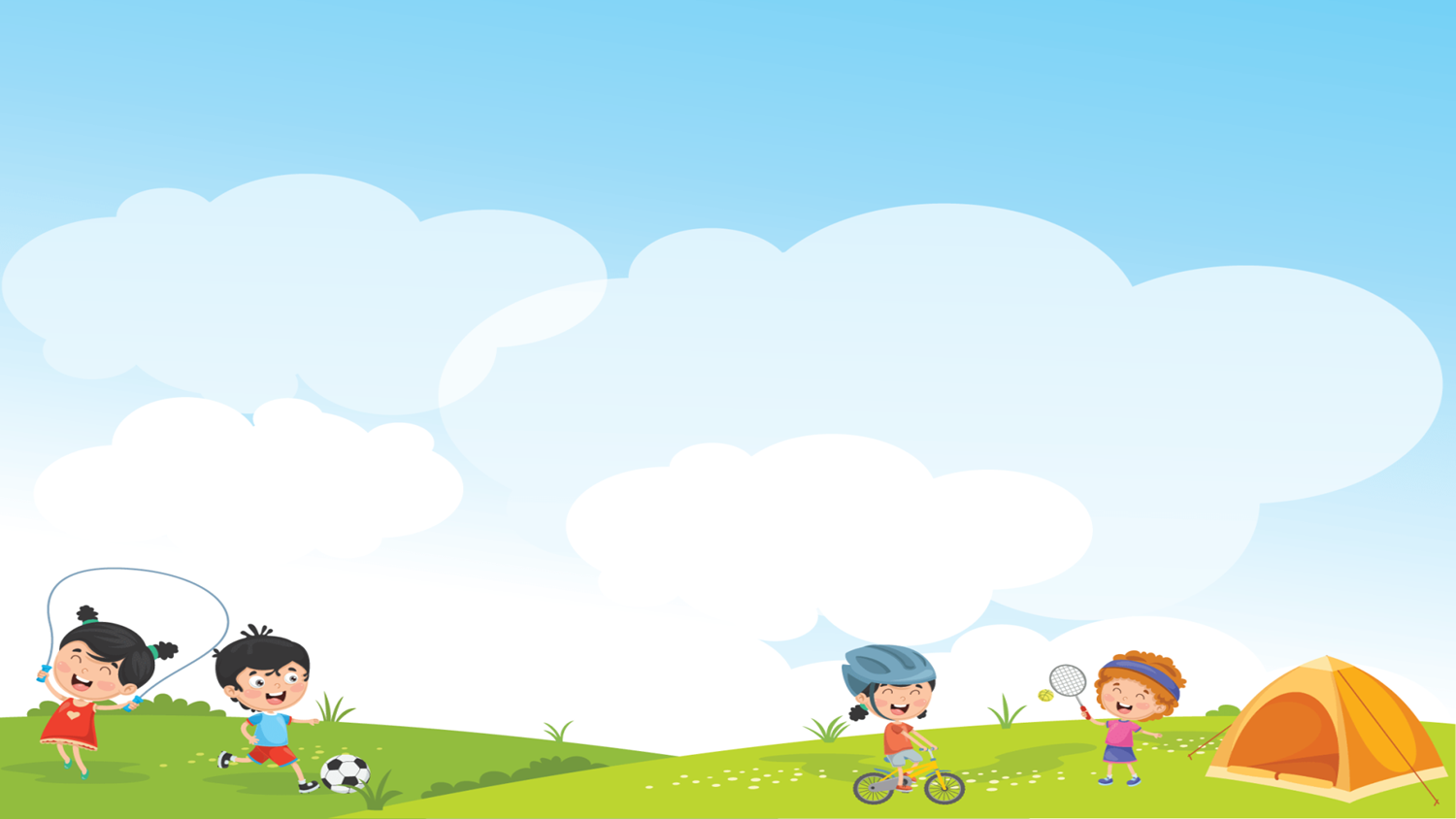 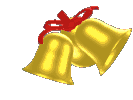 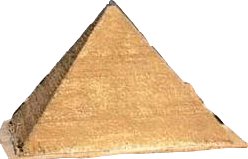 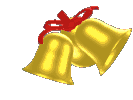 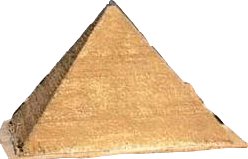 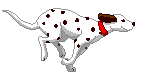 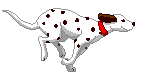 Trò chơi
HOẠT ĐỘNG Khám phá
AI NHANH AI ĐÚNG!
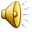 Hết giờ
AI NHANH AI ĐÚNG!
Từ nào có vần oai?
Câu 1
2
8
0
1
3
6
7
9
10
5
4
hoa đào
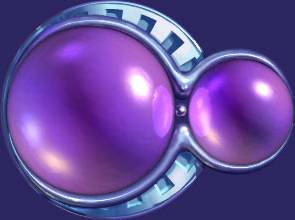 A
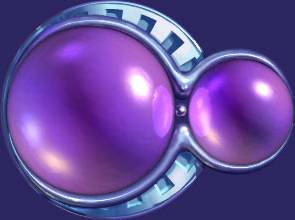 điện thoại
B
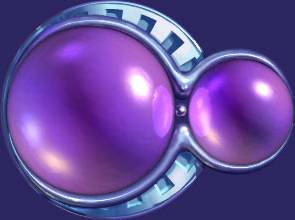 cái loa
c
Hết giờ
AI NHANH AI ĐÚNG!
Từ nào có vần oay?
Câu 2
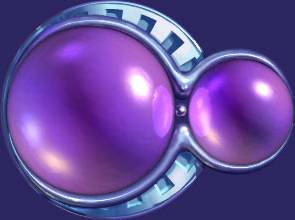 2
8
gió xoáy
0
1
3
6
7
9
10
5
4
A
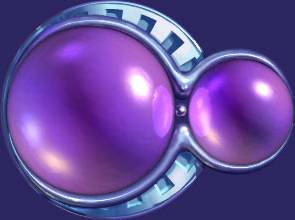 tàu hoả
B
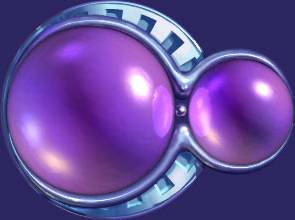 máy bay
C
Hết giờ
AI NHANH AI ĐÚNG!
Câu nào có vần oai?
Câu 3
2
8
0
1
3
6
7
9
10
5
4
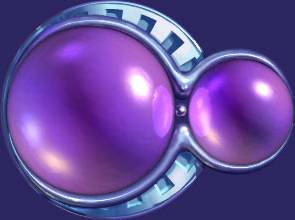 Bạn Khoa xem phim hài.
A
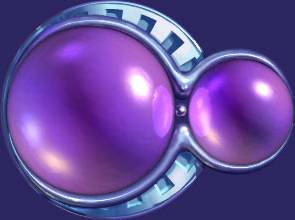 Nhà Mai ở ngoại ô.
B
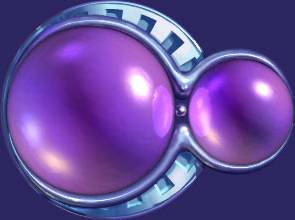 Bé Hoa học rất giỏi.
c
Hết giờ
AI NHANH AI ĐÚNG!
Câu nào có vần oay?
Câu 4
2
8
0
1
3
6
7
9
10
5
4
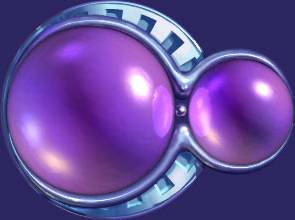 Bin thích ngồi ghế xoay.
A
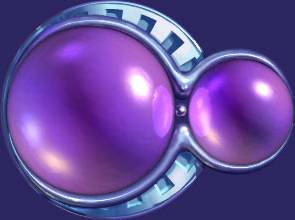 Tàu hỏa chạy xình xịch.
B
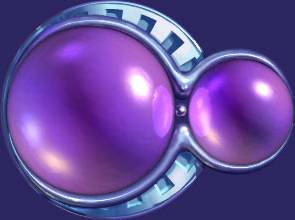 Mặt trời toả nắng.
C
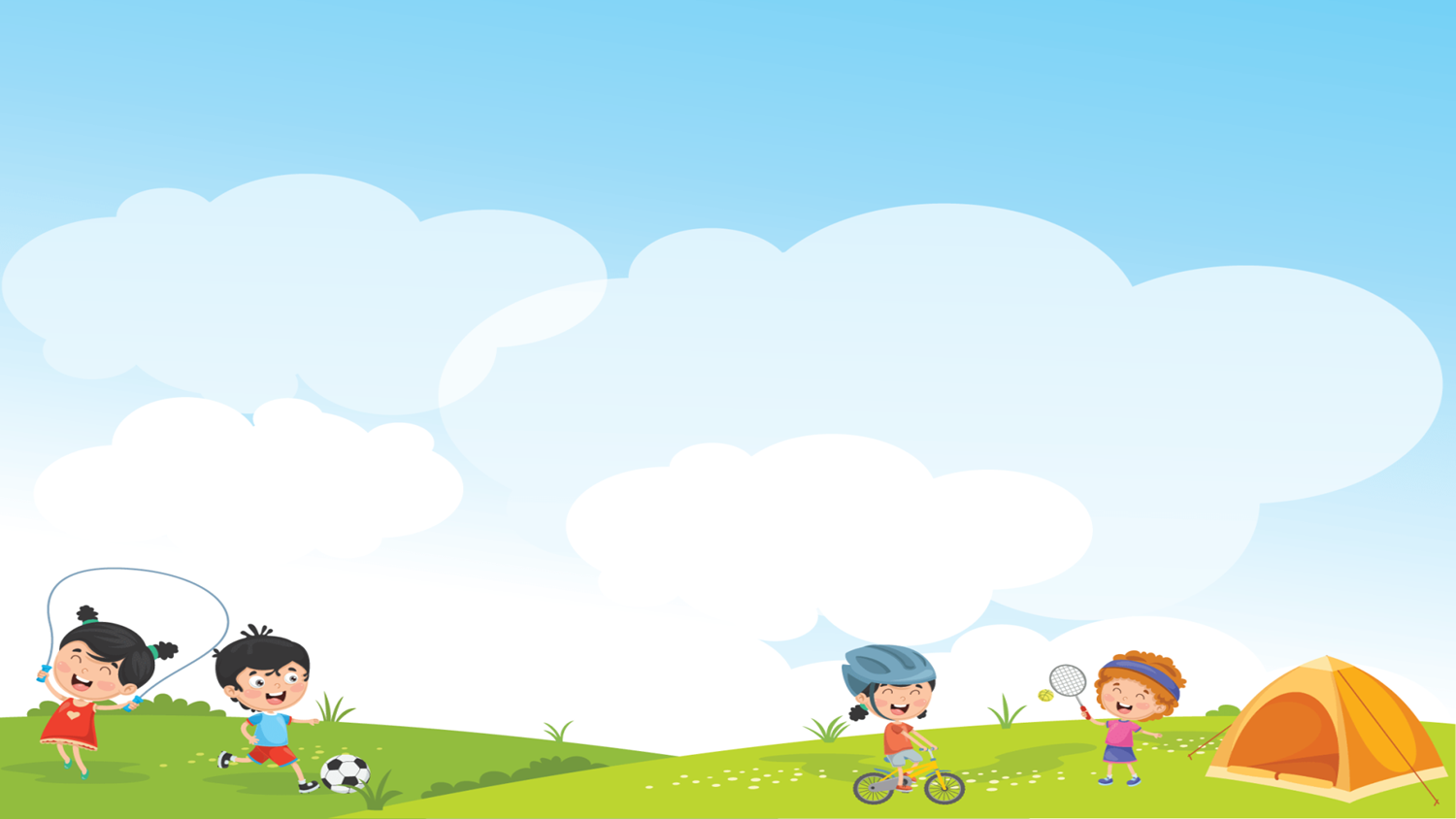 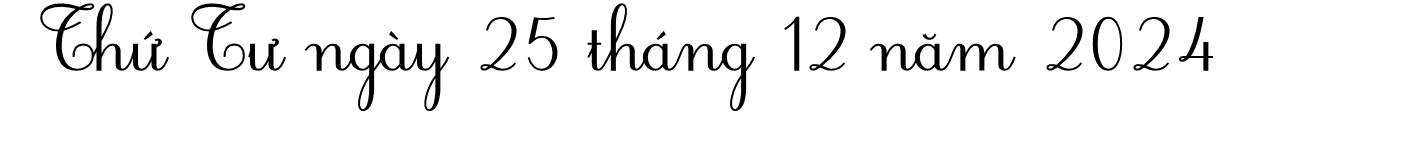 TΗĞng VΗİΙ
Bài 16A: oai   oay (Tiết 2)
HOẠT ĐỘNG LUYỆN TẬP, THỰC HÀNH
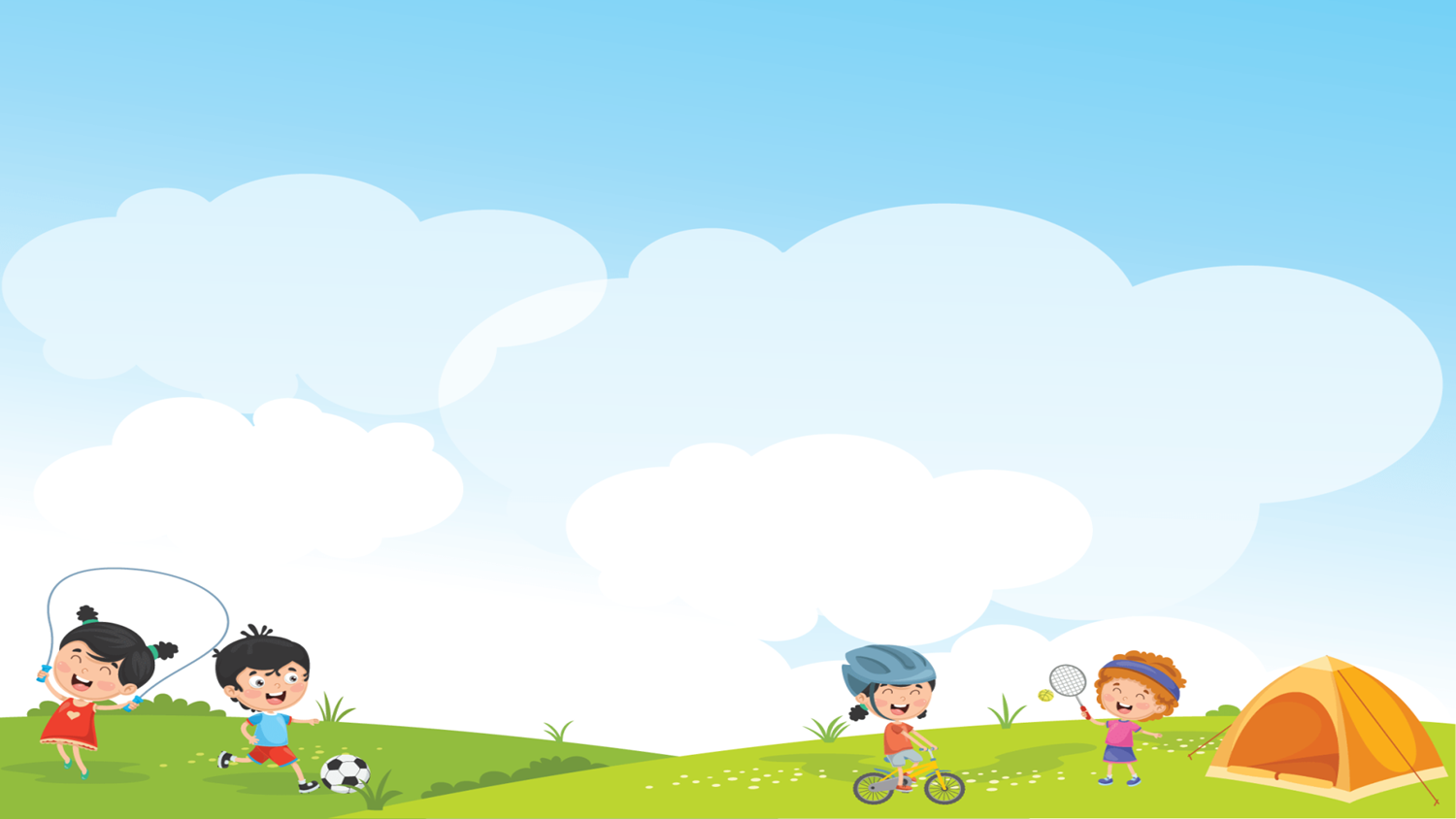 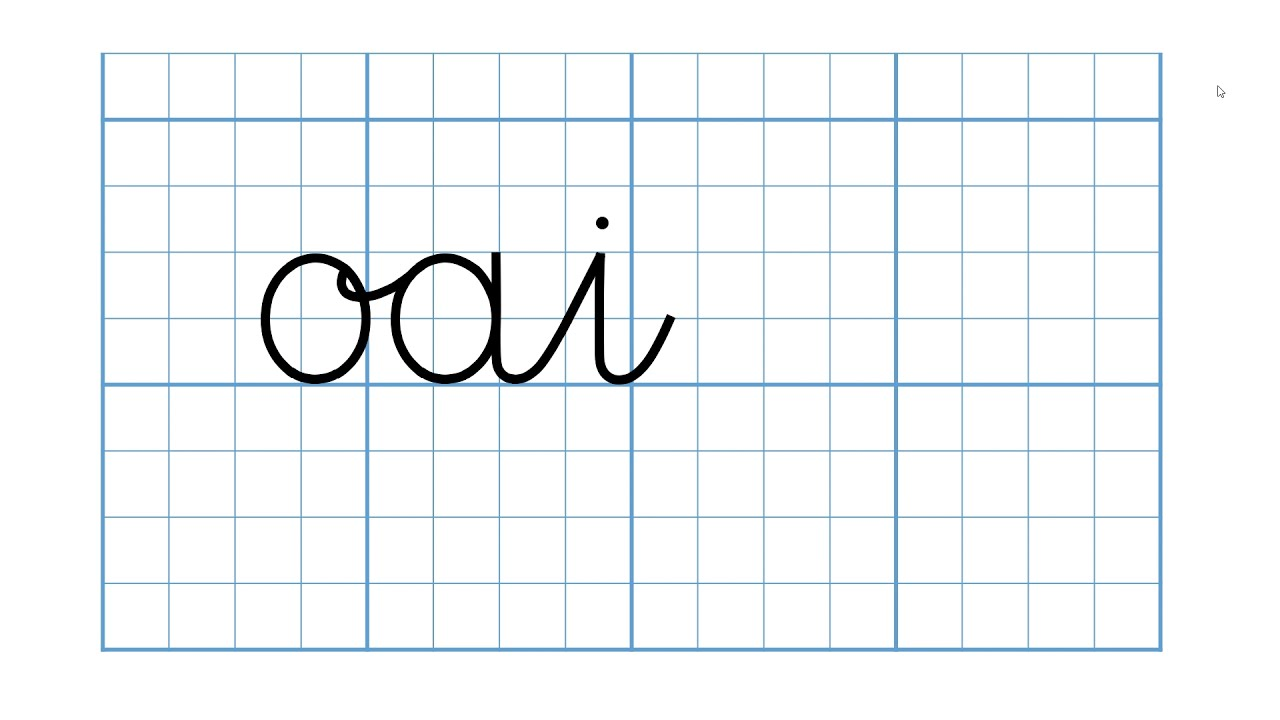 3
Viết
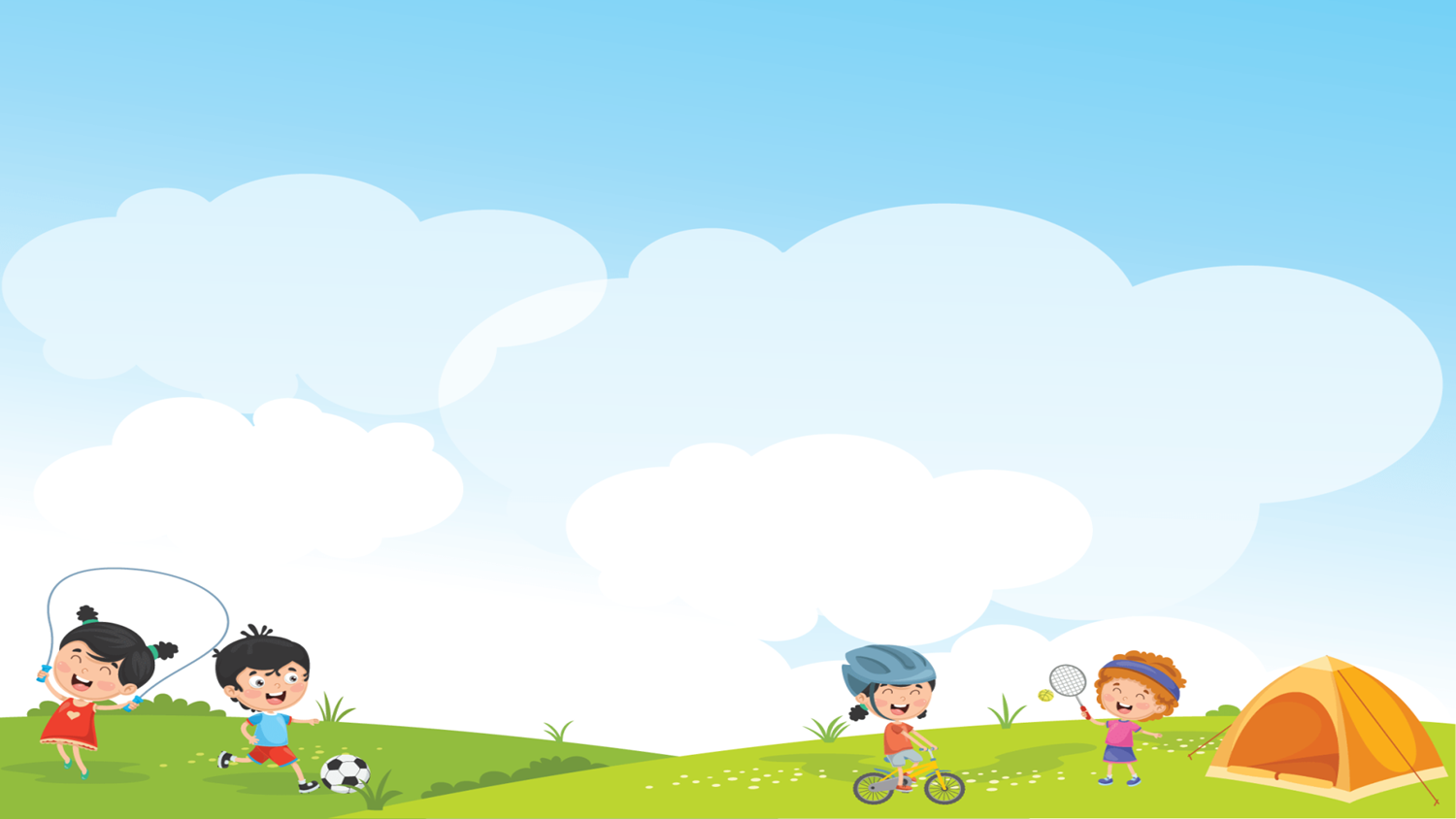 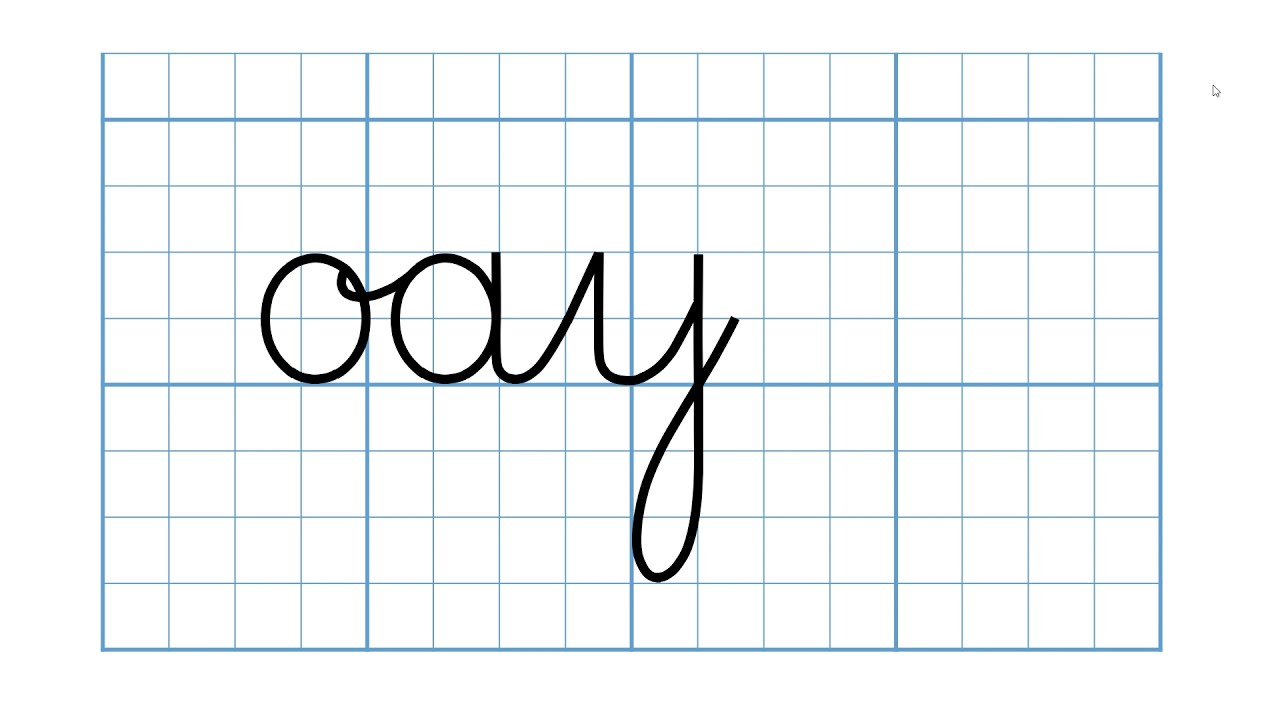 3
Viết
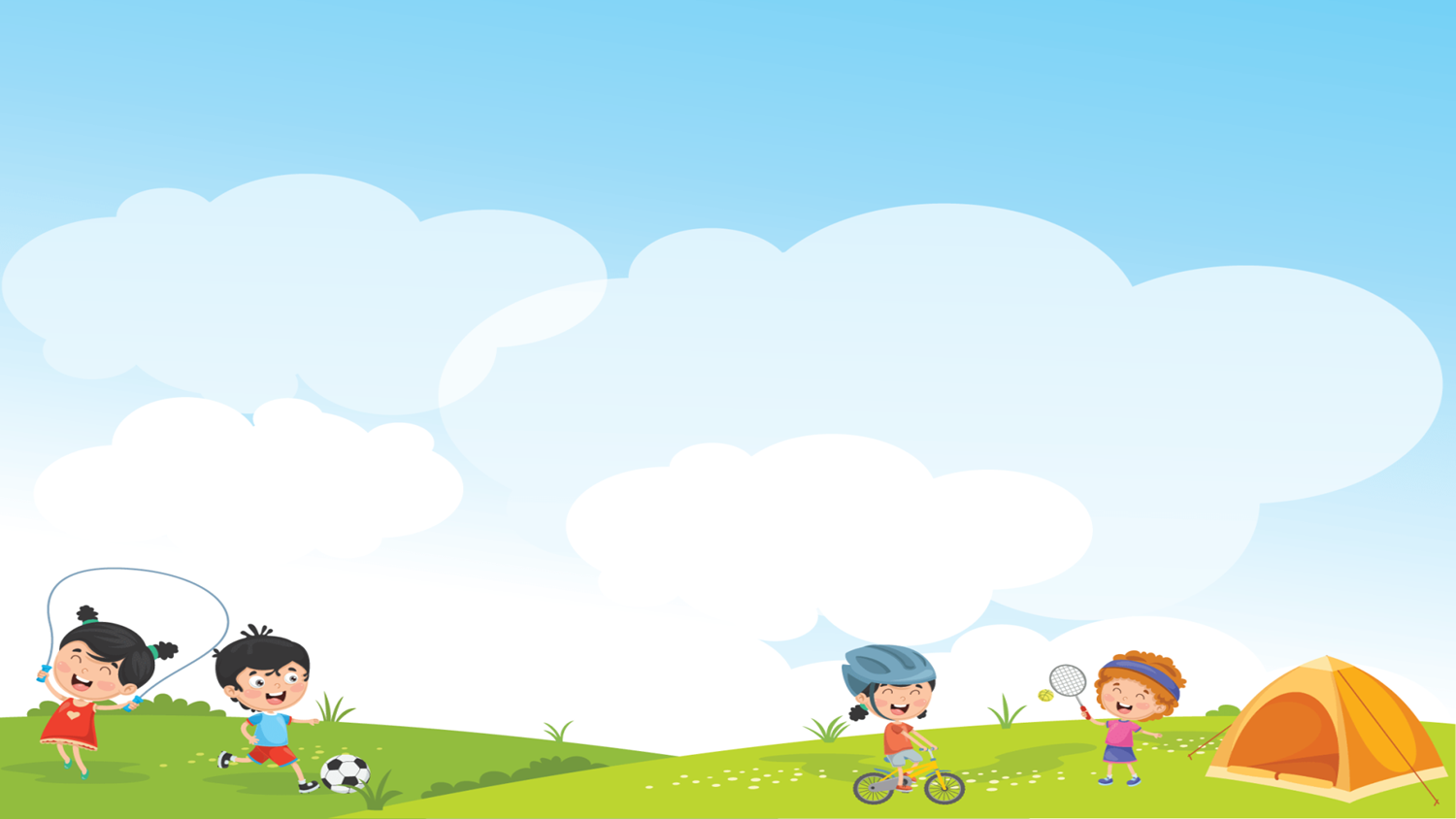 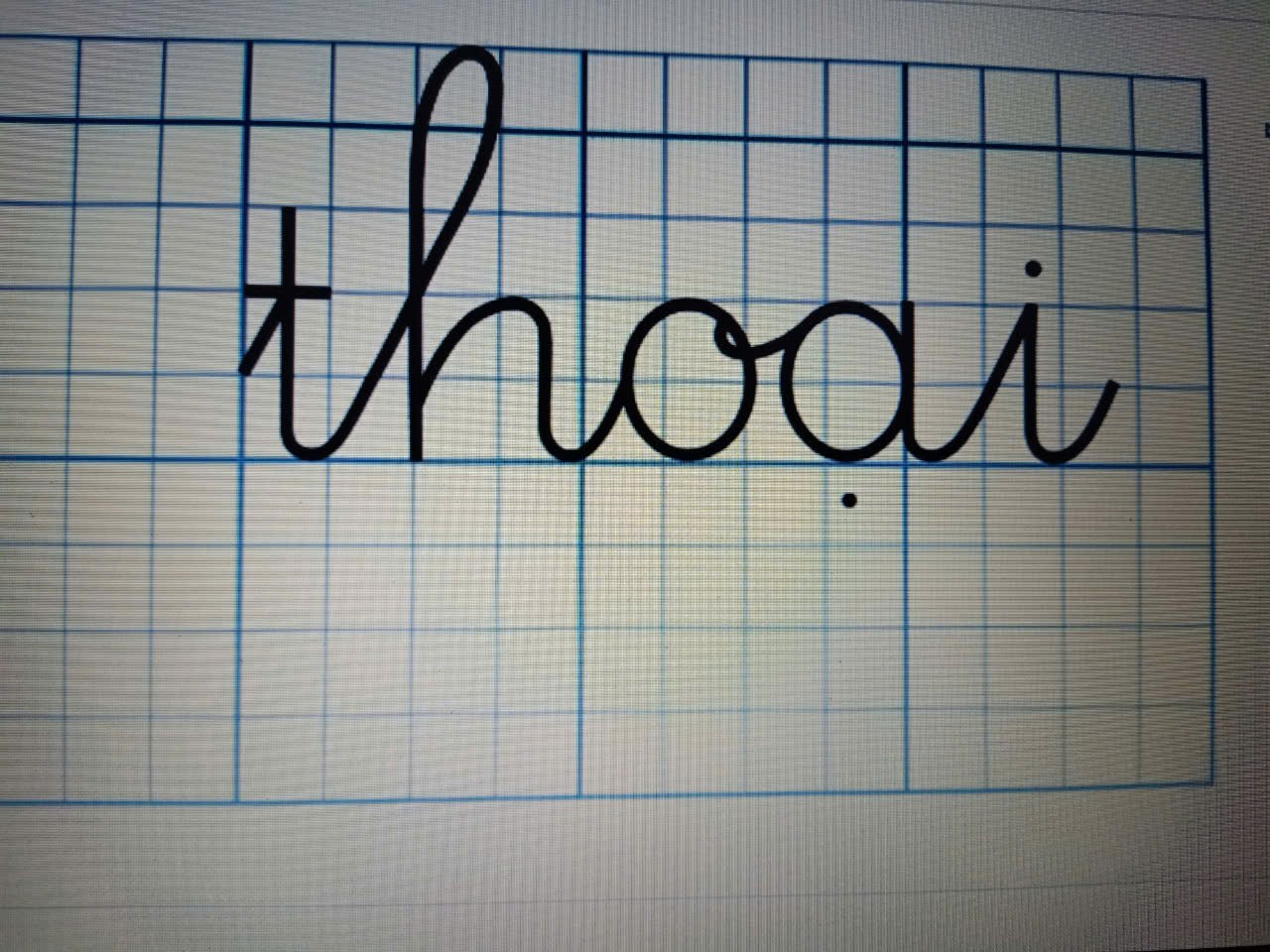 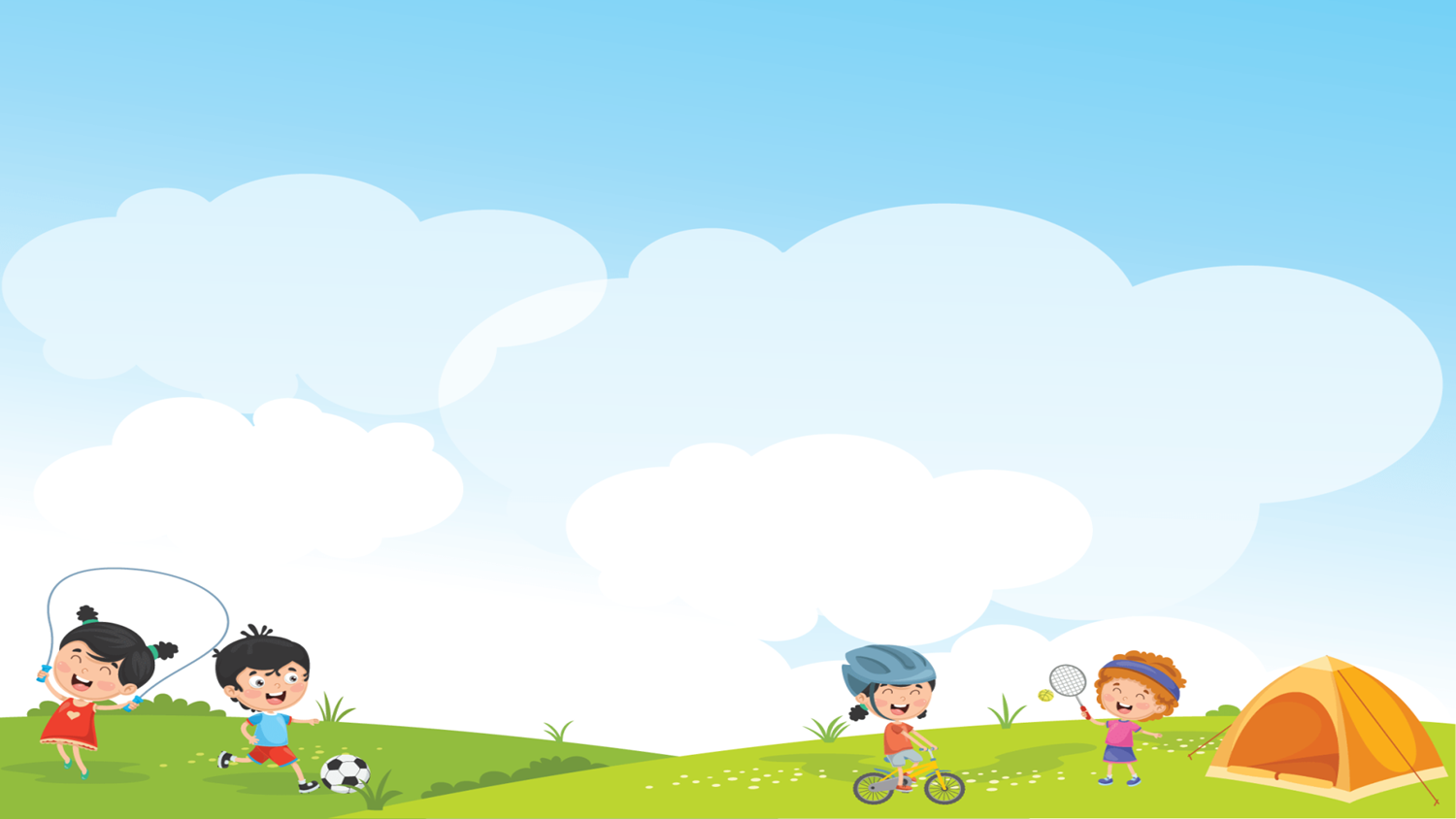 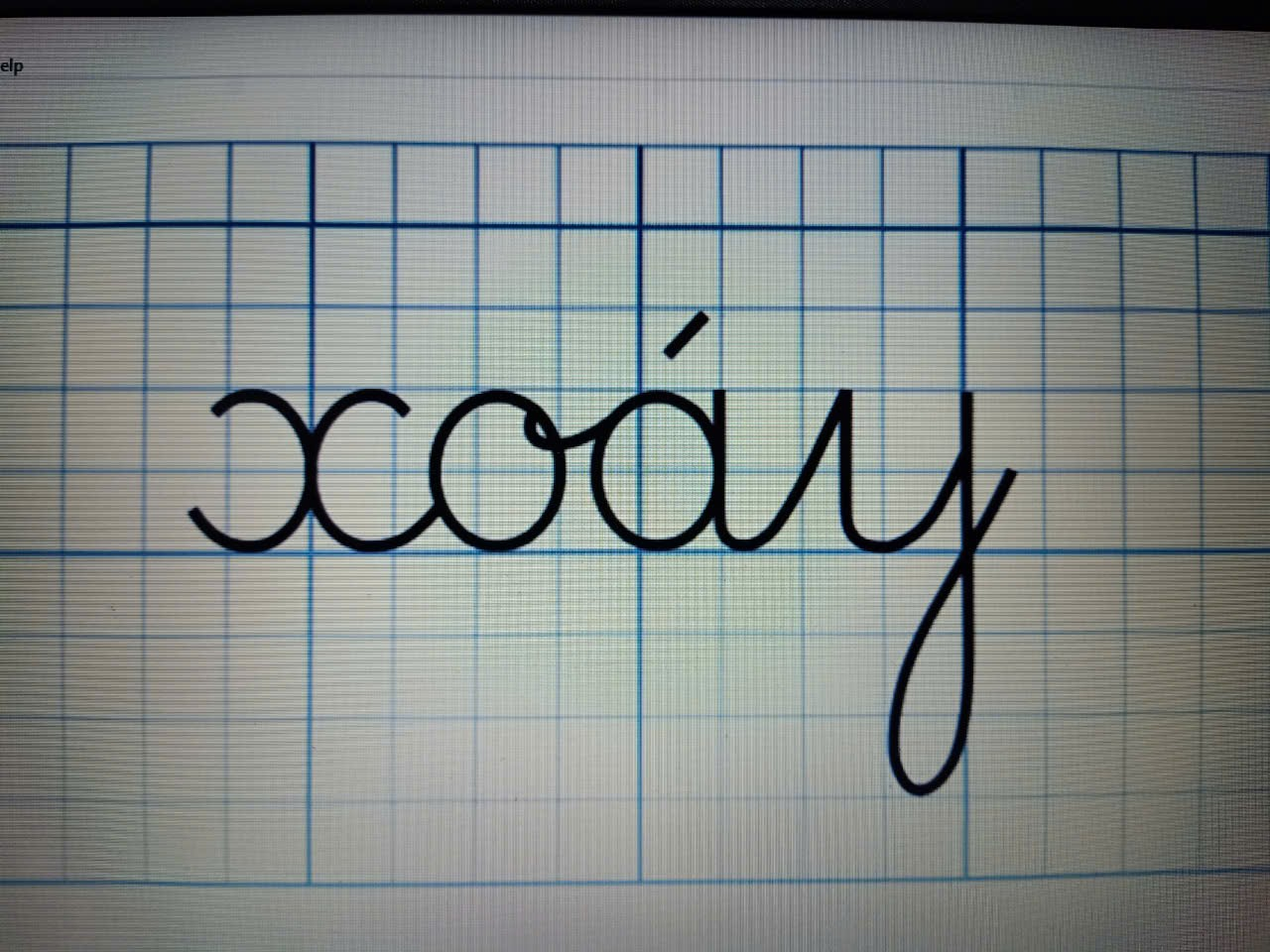 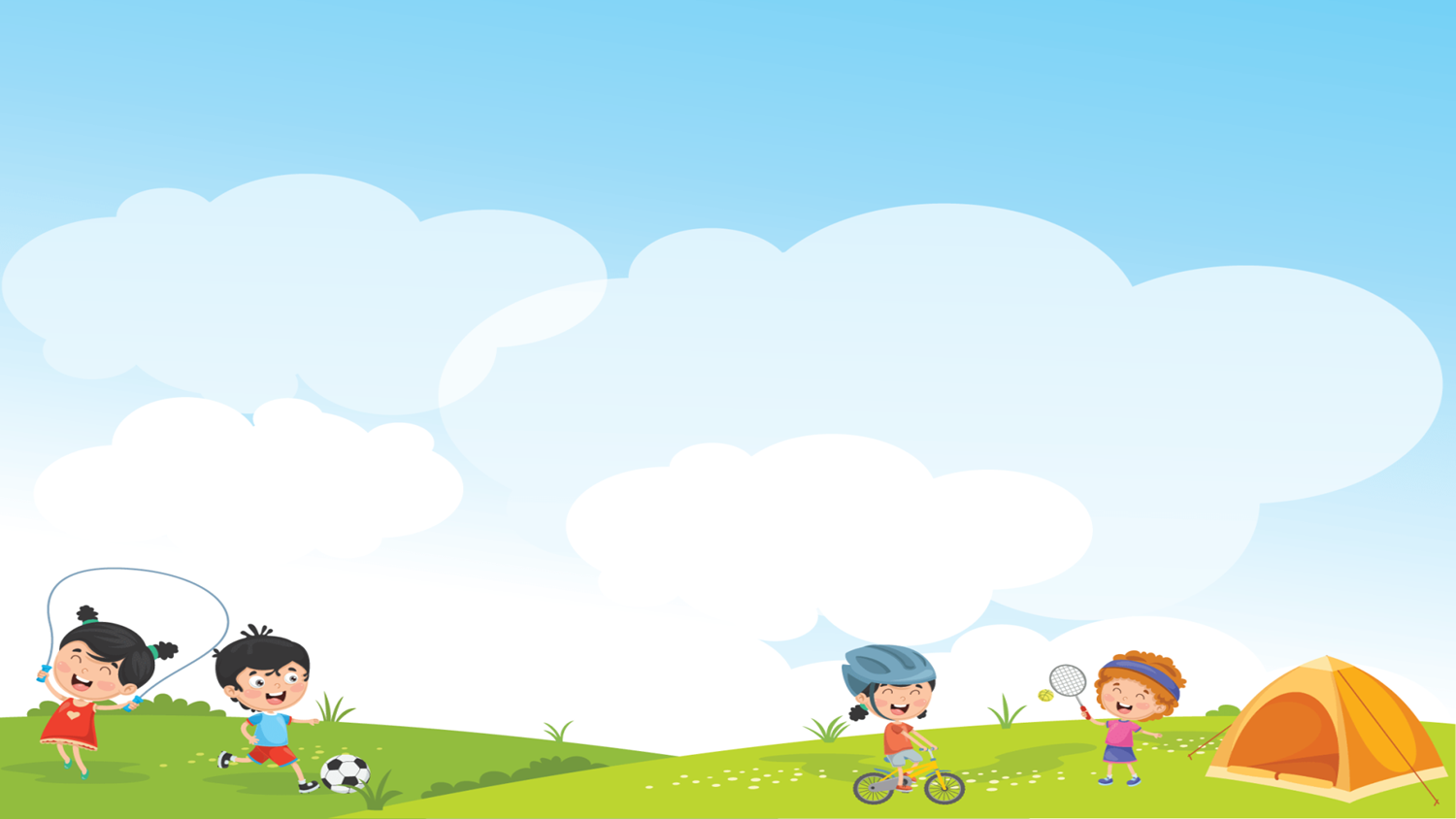 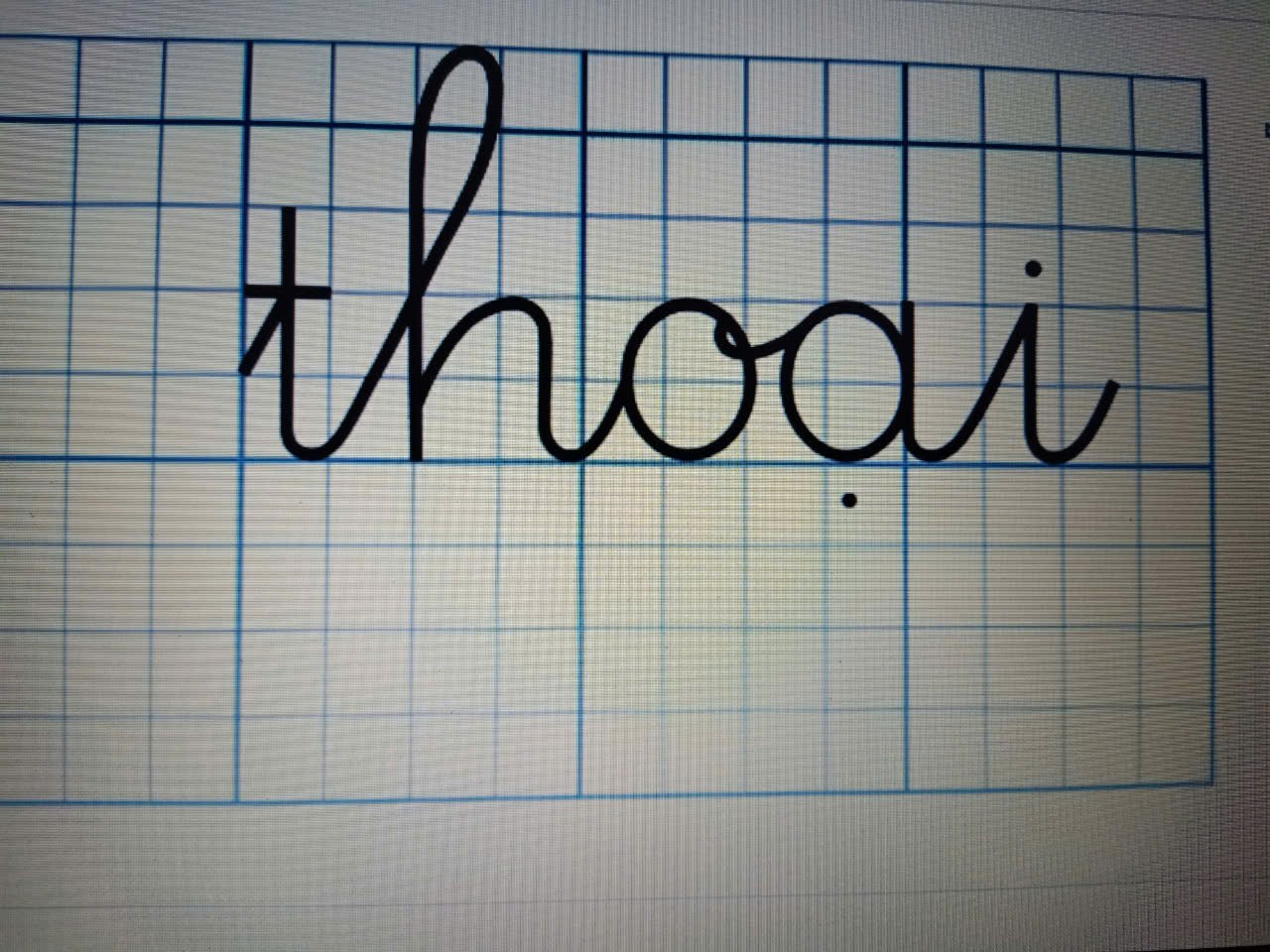 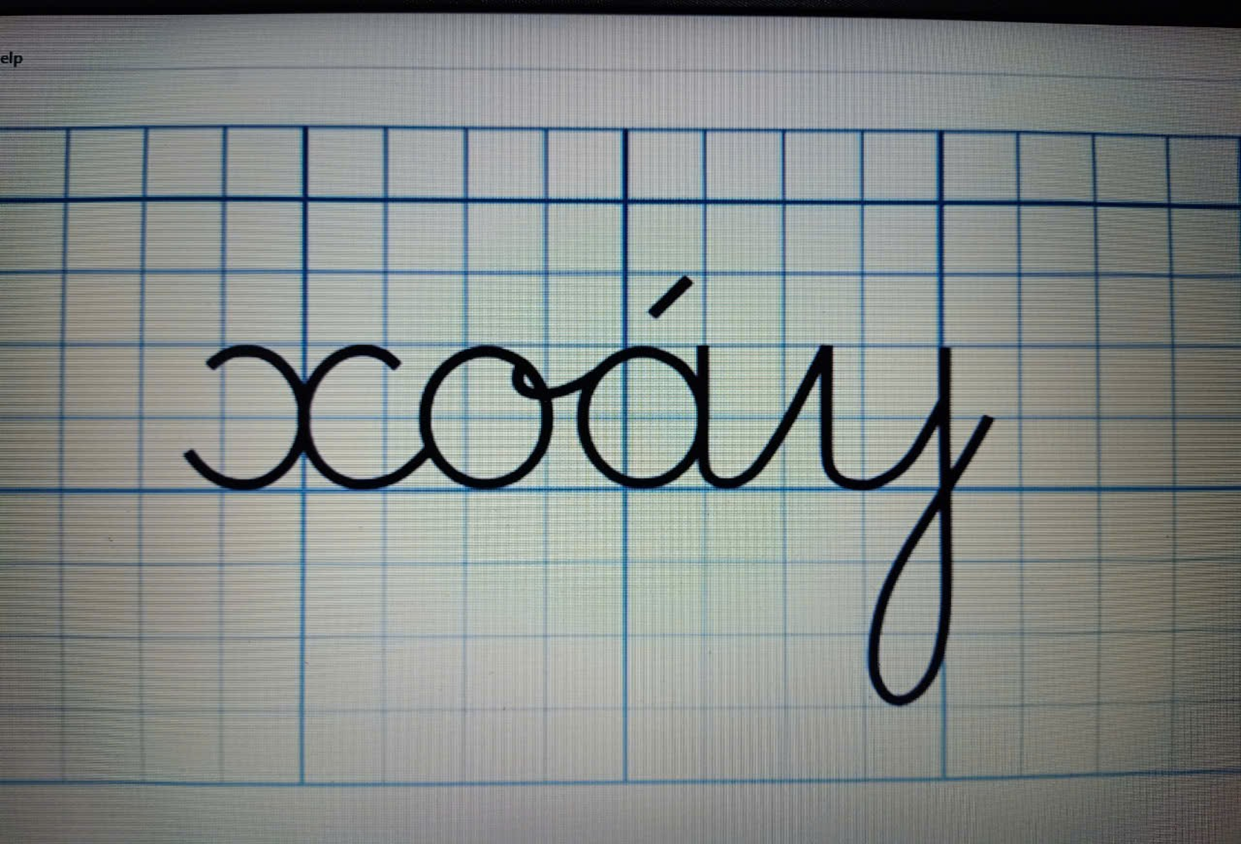 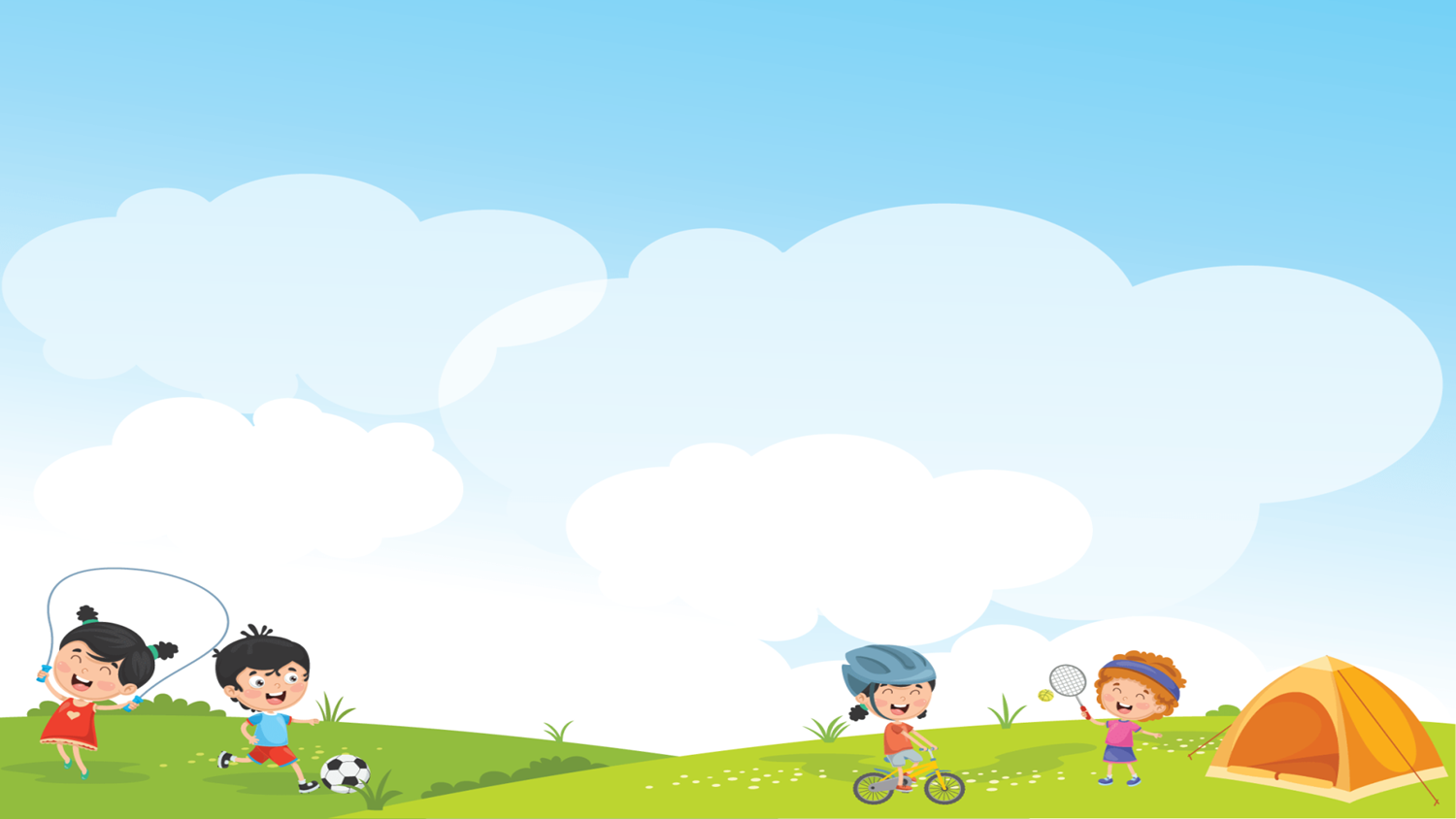 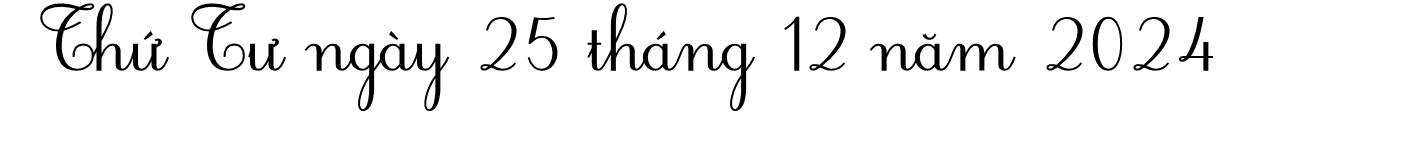 TΗĞng VΗİΙ
Bài 16A: oai   oay (Tiết 2)
HOẠT ĐỘNG VẬN DỤNG
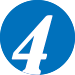 Đọc
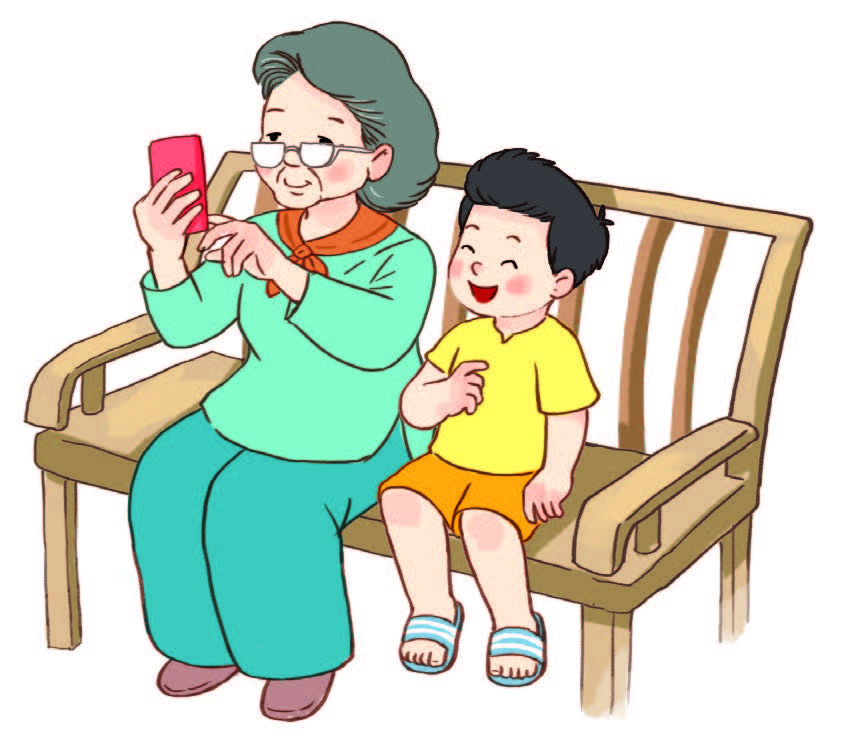 Đọc
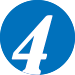 Chiếc điện thoại
oai
Mẹ biếu bà chiếc điện thoại dành cho người già. Bà loay hoay suốt buổi sáng mà chưa biết dùng. Thấy thế, Bin hướng dẫn bà cách đặt chuông có tiếng nói của Bin. Bà bảo:  
    – Khi Bin bé, bà dạy cháu học. Bây giờ, Bin biết dạy bà rồi.
oai
oay
oay
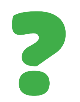 Bin đã dạy bà làm gì?
Chúc các em chăm ngoan học giỏi. Trân trọng cảm ơn quý thầy cô. Kính chúc sức khỏe và thành công!
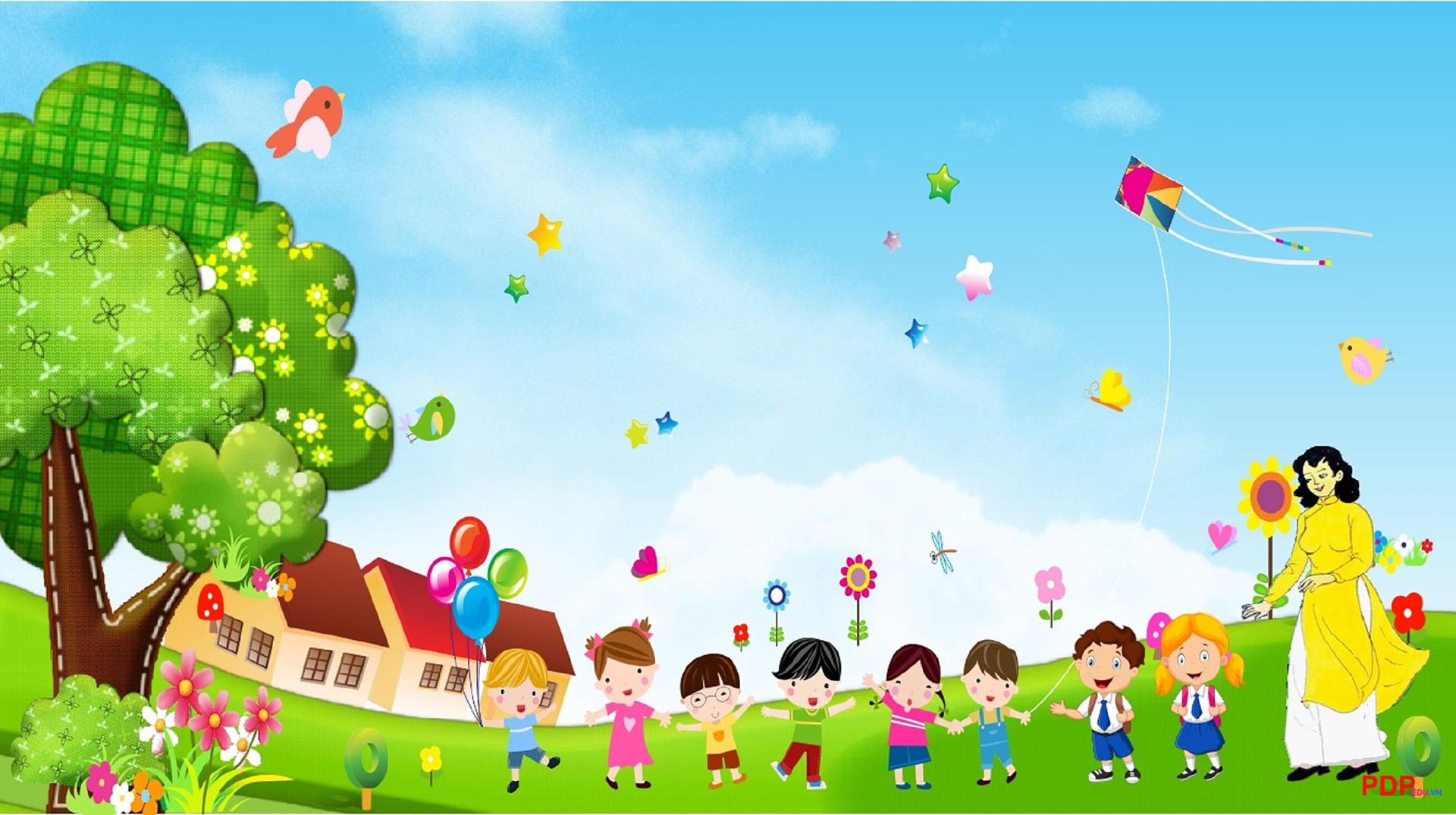 TIẾT HỌC ĐẾN ĐÂY KẾT THÚC!
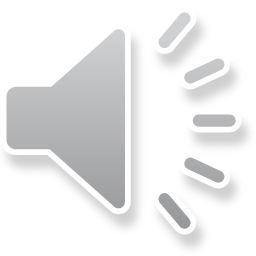 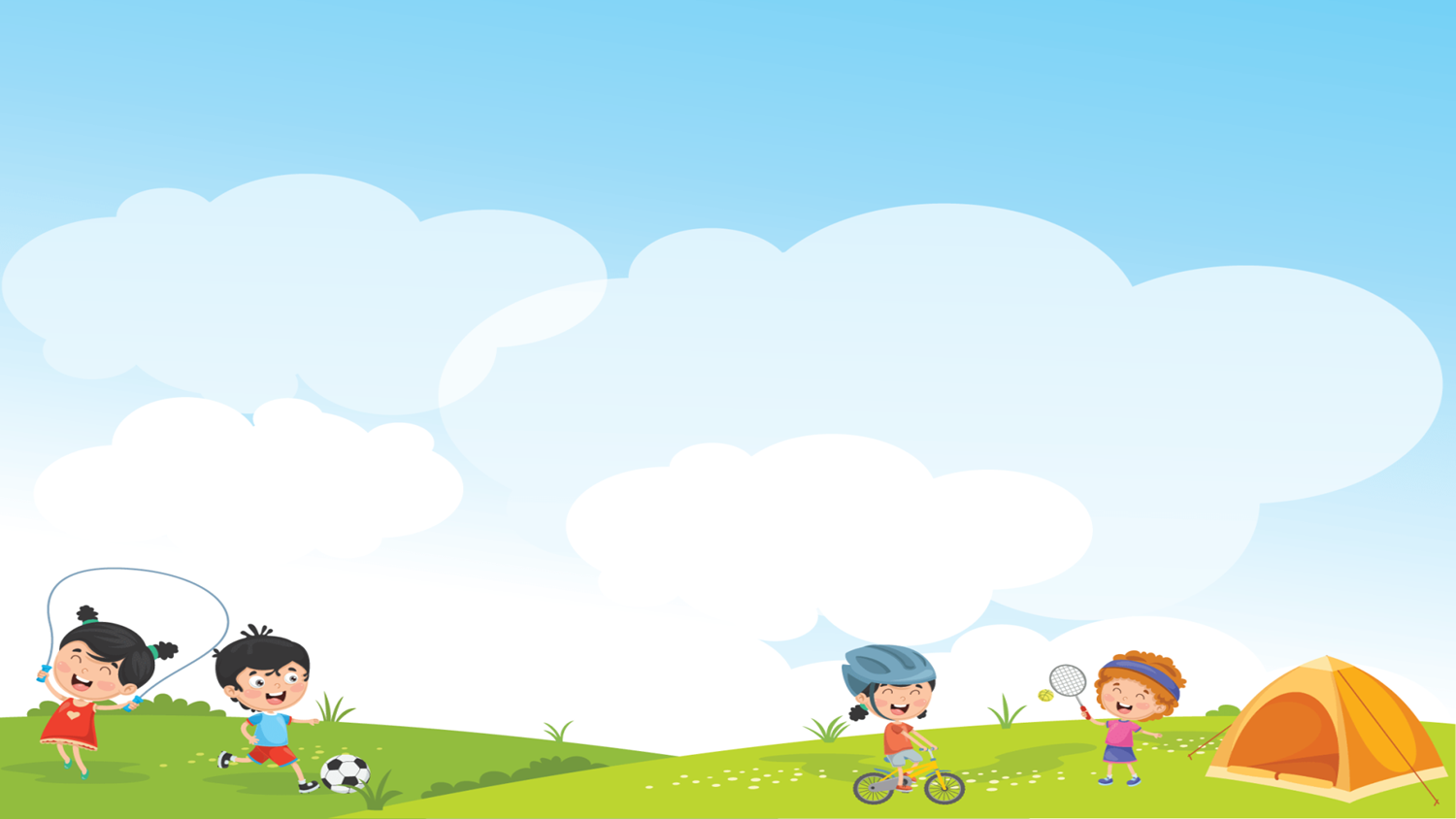 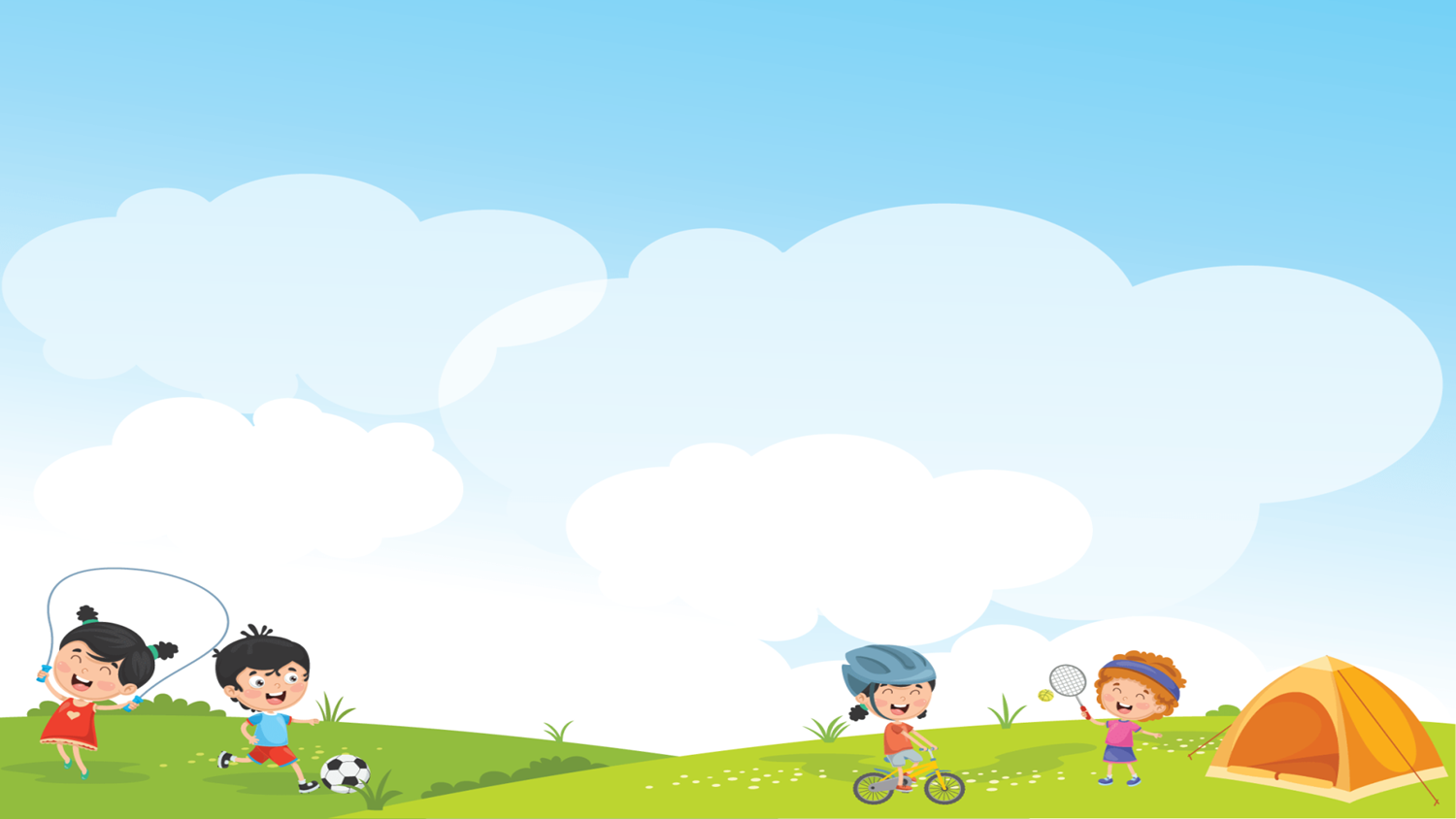